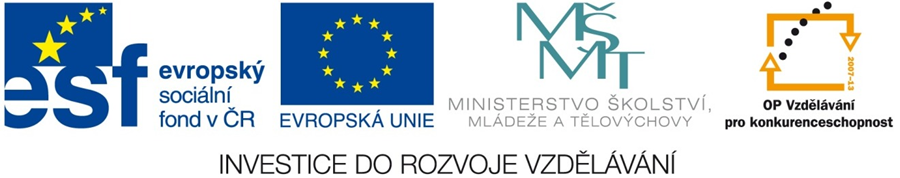 Projekt OP VK č. CZ.1.07/1.5.00/34.0420
Šablony Mendelova střední škola, Nový Jičín
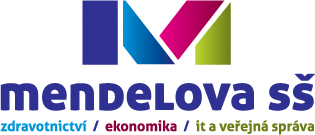 název materiálu:
 
Geometrická posloupnost 
Autor:  Mgr. Břetislav Macek
Rok vydání: 2013
Tento projekt je spolufinancován ESF a státním rozpočtem ČR.  Byl uskutečněn z prostředků projektu OP VK. Materiály jsou určeny pro bezplatné používání pro potřeby výuky a vzdělávání na všech typech škol a školských zařízení. Jakékoliv další využití podléhá Autorskému zákonu. Materiál je publikován pod licencí Creative Commons – Uveďte autora - Neužívejte komerčně - Nezasahujte do díla 3.0 Česko.
Geometrická posloupnost
Osnova
pojem geometrická posloupnost
vzorce + ukázkové příklady
příklady na procvičení včetně řešení
Geometrická posloupnost
posloupnost nazýváme geometrickou, právě když existuje reálné číslo q, že pro každé přirozené číslo n je an+1 = an . q 

této hodnotě se říká kvocient; značí se - q
      např. q = 3 

posloupnost     1 ,  3 ,  9 ,  27 ,  81 ,  ...   

                              .3     .3      .3     .3       stejná hodnota 3
Vzorce + ukázkové příklady
vzorec pro výpočet dalšího členu pomocí předcházejícího a kvocientu                       an+1 = an . q 
Př. a1 = 3 ; q = 4 ; a2 = ? ; a3 = ?
       a2 = a1 . 4               a3 = a2 . 4
       a2 = 3 . 4                a3 = 12 . 4
       a2 = 12                   a3 = 48 

vzorec pro výpočet libovolného členu pomocí prvního členu a kvocientu               an = a1 .q n - 1 
Př. a1 = -7 ; q = -2 ; a5 = ?
       an = a1 . q n-1 
       a5 = -7 . (-2) 5-1
       a5 = -7 . (-2) 4  
       a5 = -7 . 16
       a5 = - 112
Vzorce + ukázkové příklady
vzorec pro výpočet libovolného členu pomocí nějaké členu a kvocientu             as = ar . q s - r 
Př. a3 = -2 ; a7 = - 32; q = ?  
       a7 = a3 . q 7-3
    - 32 = - 2 . q 4   / : (-2)
      16 =  q 4  /  
        2 = q1
       -2 = q2 

pozn.:  sudá odmocnina kladného čísla ...           ...      výsledek: 3 a -3
             lichá odmocnina kladného čísla ...           ...      výsledek: 2
             sudá odmocnina záporného čísla ...             ... výsledek:  NŘ v reál.číslech
             lichá odmocnina záporného čísla ...             ... výsledek: - 4
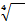 !!!
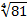 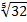 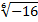 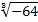 Vzorce + ukázkové příklady
vzorec pro součet konečného počtu členů geometrické posloupnosti              Sn =   
      
Př. a1 = 20 ; q =      ; n = 10 ; Sn = ?
   
       S20 =

       S20 =

       S20 = 

       S20 =               =
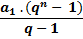 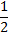 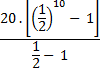 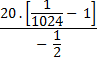 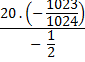 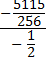 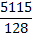 Příklady na procvičení
př. 1: Určete tři členy a a8 GP, když a1 = 2; q = 3.
Řešení
př. 2: Určete první člen a kvocient v GP, když a3 = 8; a7 = 128.
Řešení
př. 3: Určete první člen a kvocient v GP, když a4 = 3; a7 = - 81.
Řešení
př. 4: Řešte: a1 = - 6; q = 2; S10 = ? 
Řešení
přeskočit
Řešení př. 1:
 a1 =  2 ; q = - 3 ; a2 = ? ; a3 = ? ; a8 = ?

     a2 = a1 . q               a3 = a2 . q
      a2 = 2 . (-3)            a3 = - 6 . (-3)
      a2 = - 6                   a3 = 18 

       an = a1 . q n-1 
       a8 =  2 . (-3) 8-1
       a8 =  2 . (-3) 7  
       a8 =  2 . (-2187)
       a8 = - 4374
zpět
Řešení př. 2:
 a3 =  8 ; a8 = 128 ; a1 = ? ; q = ?

        ar = as . q r-s                          q1 = 2                                   q1 = - 2
            a7 = a3 . q 7-3                          an = a1 . q n-1                                  an = a1 . q n-1
     128 = 8 . q 4   / : 8             a7 = a1 . q 7-1                      a7 = a1 . q 7-1
      16 =  q 4  /                      128 = a1 . 2 4                               128 = a1 . (-2) 4
        2 = q1                           128 = a1 . 16 /: 16            128 = a1 . 16 /: 16 
       -2 = q2                               8 = a1                                 8 = a1

pozn.: sice členy a1 vycházejí pro q1 i q2 stejně (a1 = 8) , ale když bychom třeba    
             řešili člen a4, tak pro q1 nám bude vycházet a4 = 64, ale pro q2 to bude  
             a4 = -64
zpět
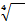 Řešení př. 3:
 a4 =  3 ; a7 = - 81 ; a1 = ? ; q = ?

        ar = as . q r-s                                     q = - 3
            a7 = a4 . q 7-4                                  an = a1 . q n-1
     - 81 = 3 . q 3   / : 3                  a7 = a1 . q 7-1
     - 27 =  q 3  /                         - 81 = a1 . (-3) 4
       - 3 = q                                - 81 = a1 . 81 /: 81
                                                    - 1 = a1



zpět
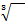 Řešení př. 4:
 a1 =  - 6 ; q = 2 ; S10 = ? 










zpět
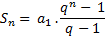 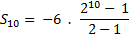 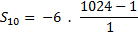 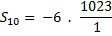 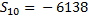 Shrnutí
geometrická posloupnost
zvětšuje či zmenšuje se neustále o stejný násobek či podíl – tzv. kvocient

vzorce
an+1 = an . q
an = a1 .q n – 1
as = ar . q s – r
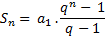 Zdroje
HUDCOVÁ, Milada a Libuše KUBIČÍKOVÁ. Sbírka úloh z matematiky pro SOŠ, SOU a nástavbové studium. 2. vydání. Havlíčkův Brod: Prometheus, spol. s r.o., 2005. Učebnice pro střední školy. ISBN 80-7196-318-6